METEOROLOŠKA PRIPRAVA NA LET
Boris Žorž, Celje, 6.2.2016
Vremenska napoved
Splošna situacija
veter
posebne napovedi
termika
lokalne posebnosti
Tipi situacij
Vetrovne,
termične,
mešane.
odvisno, kakšno polje tlaka imamo.
Tipi situacij
1. Anticiklon
2. odhajajoči anticiklon
3. jugozahodnik pred toplo fronto
4. topla fronta
5. topli sektor
6. hladna fronta
7. severni veter
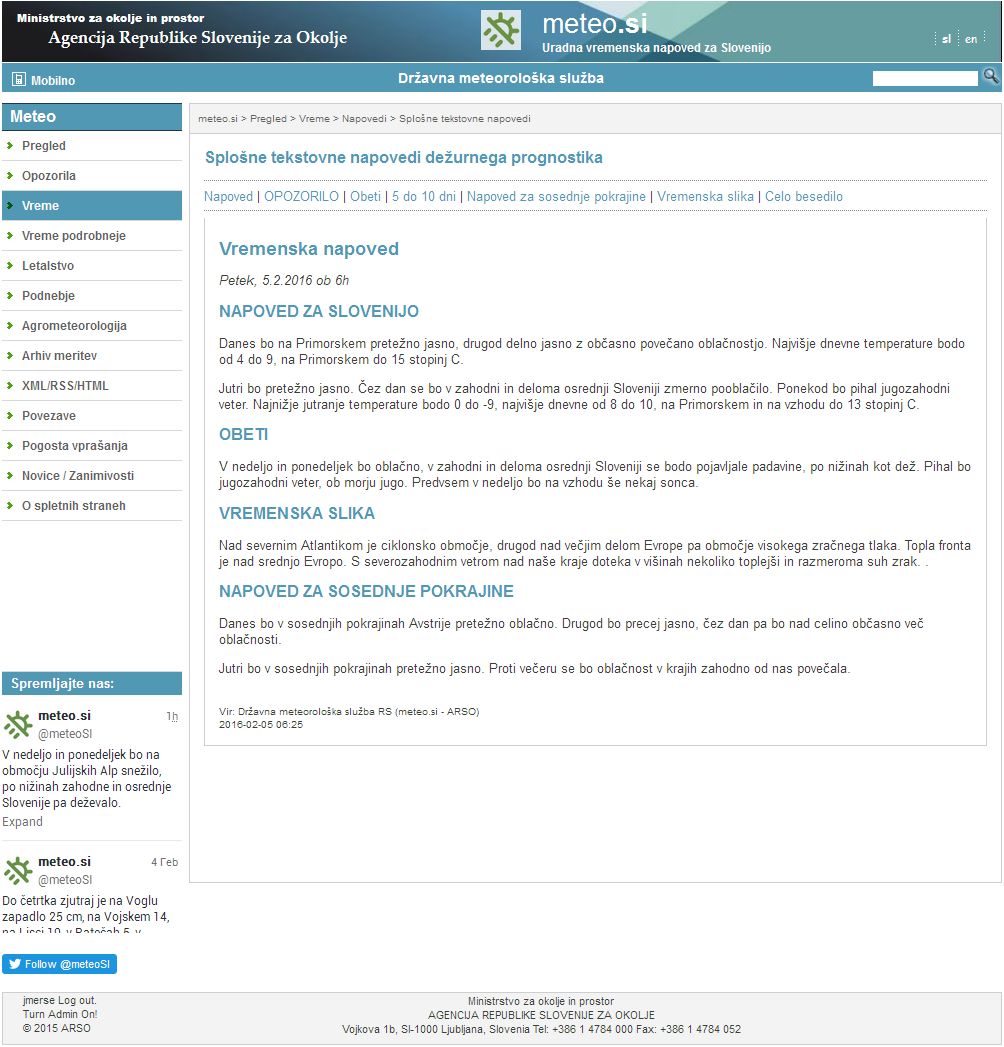 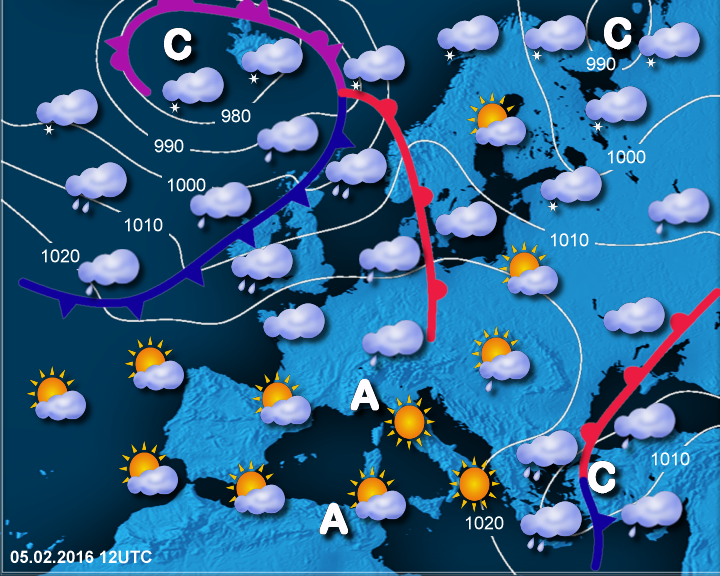 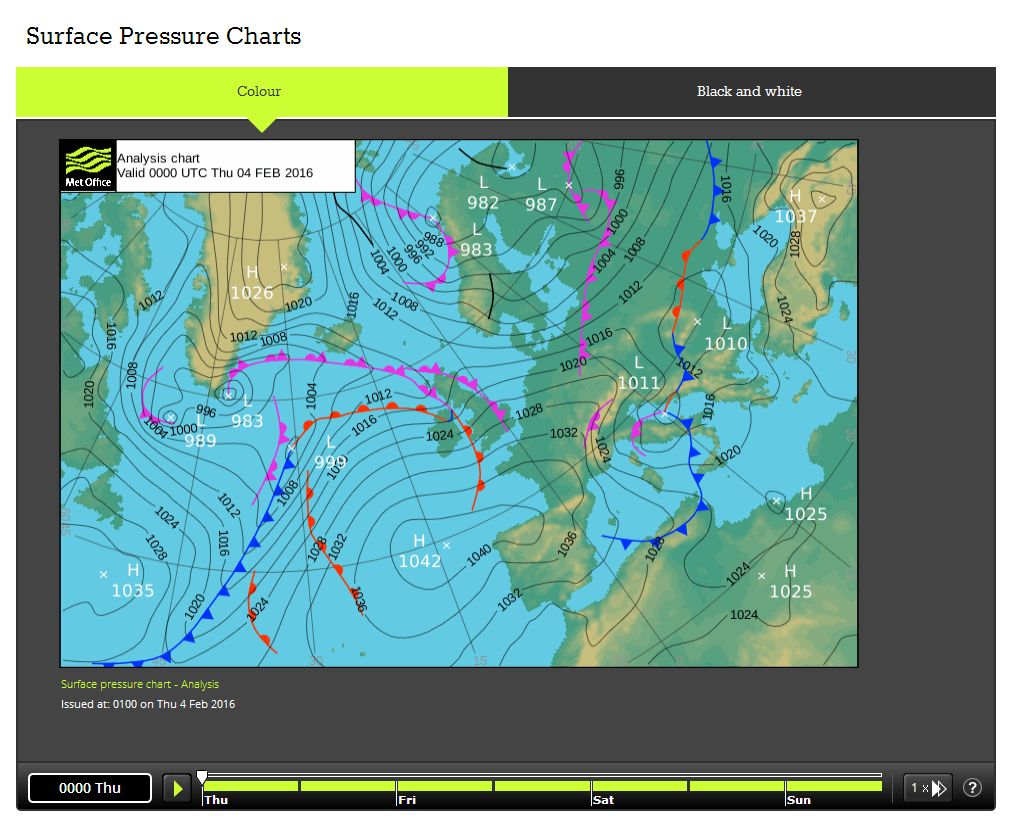 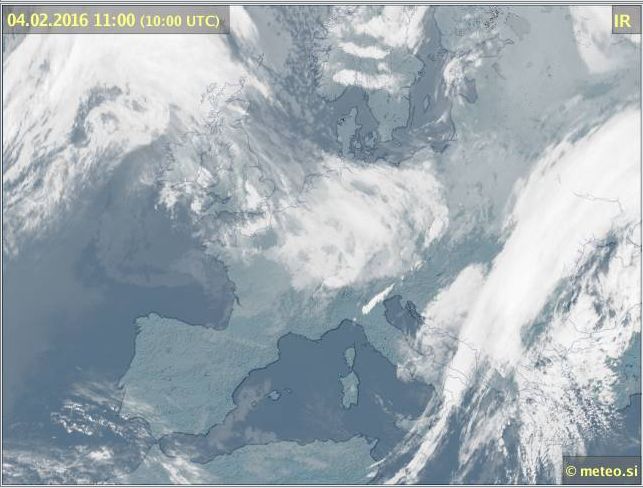 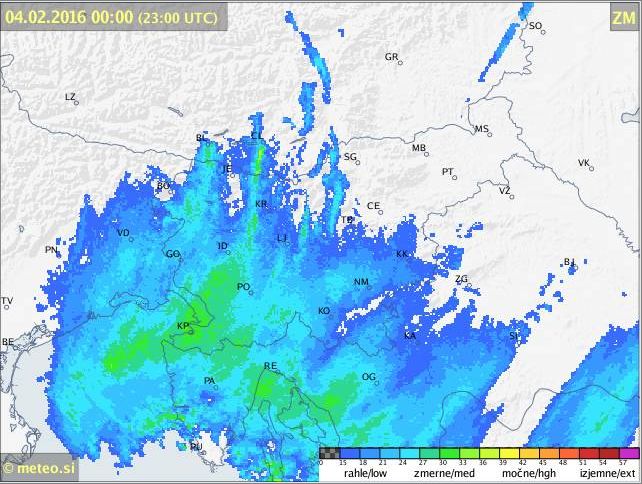 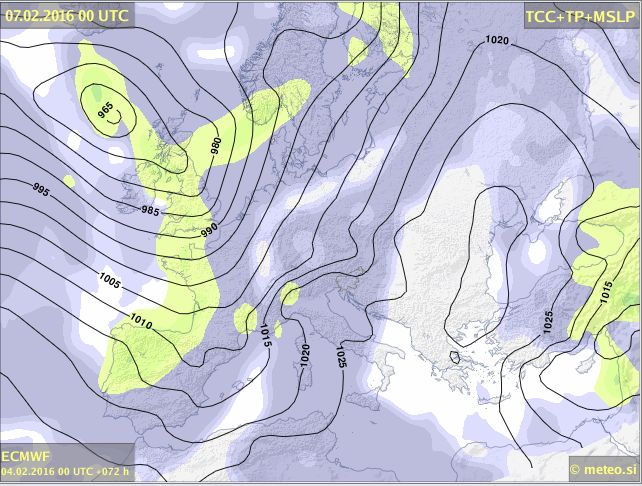 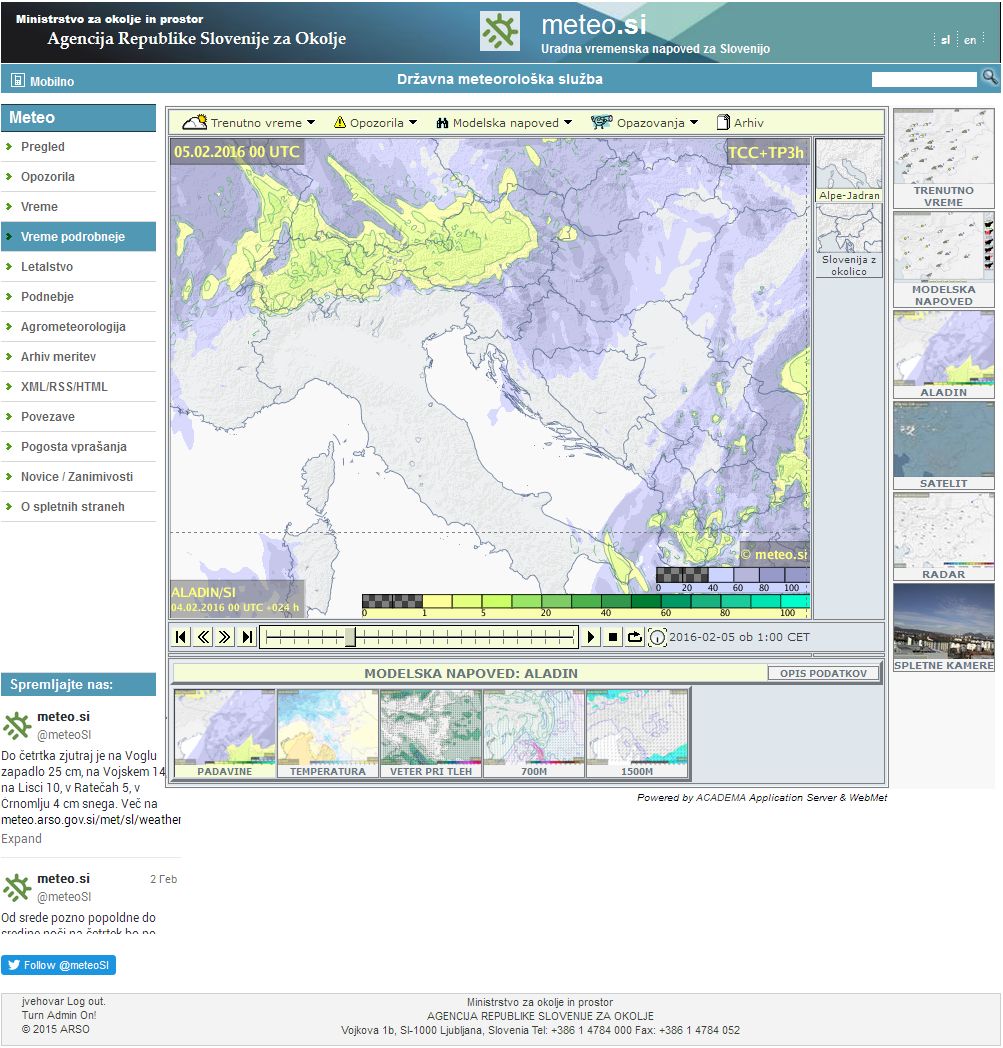 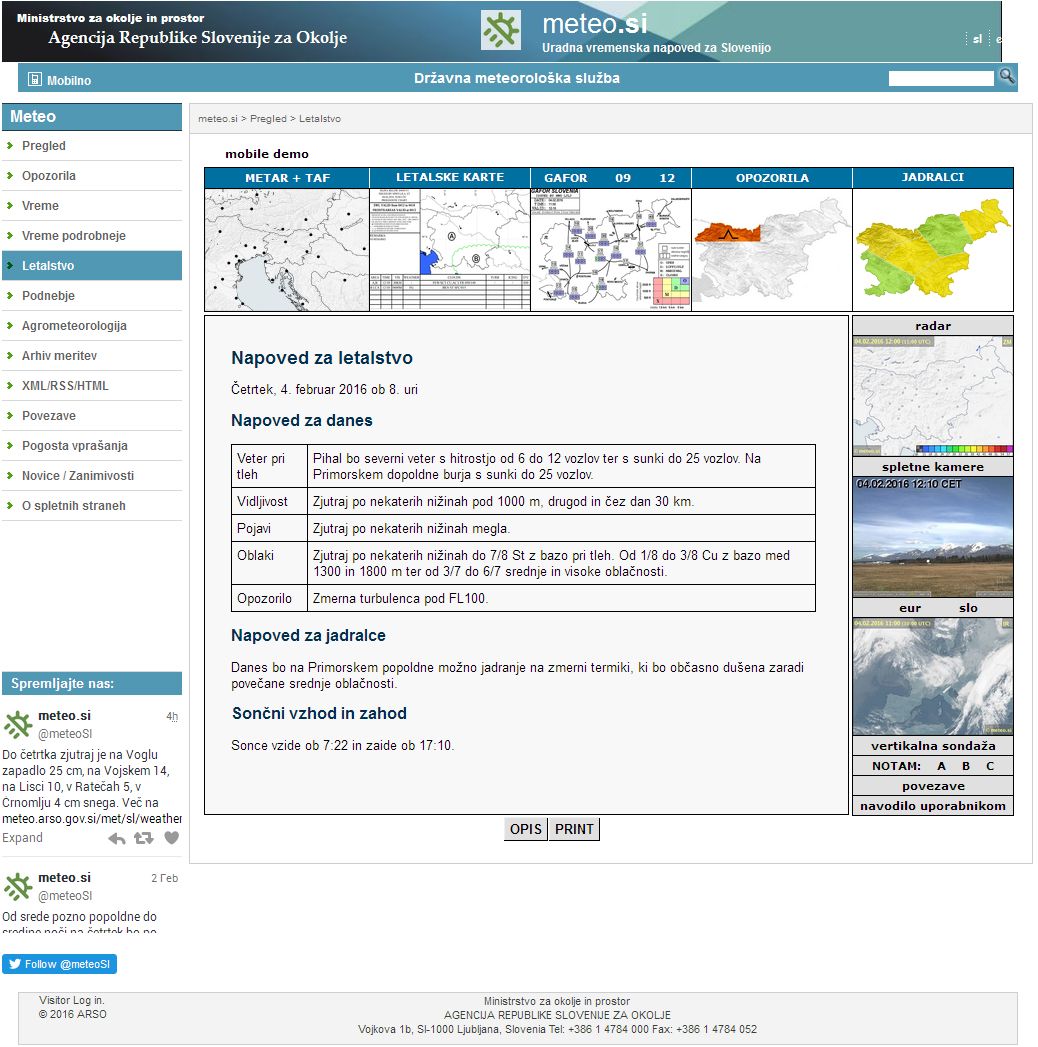 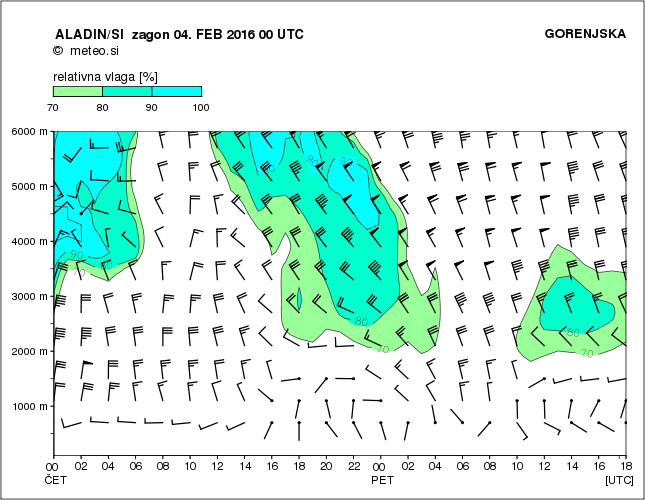 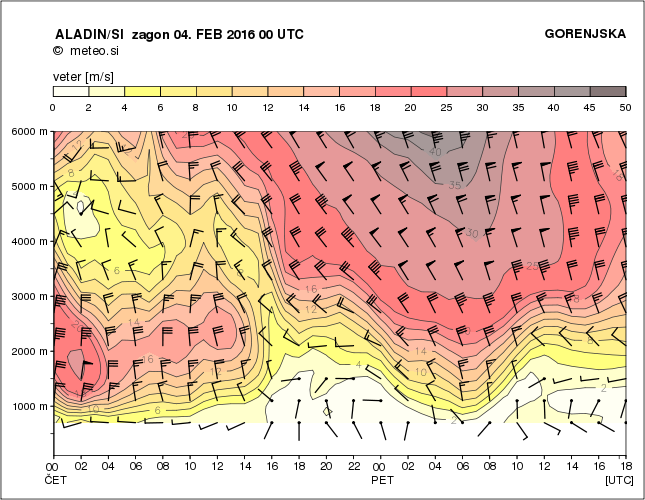 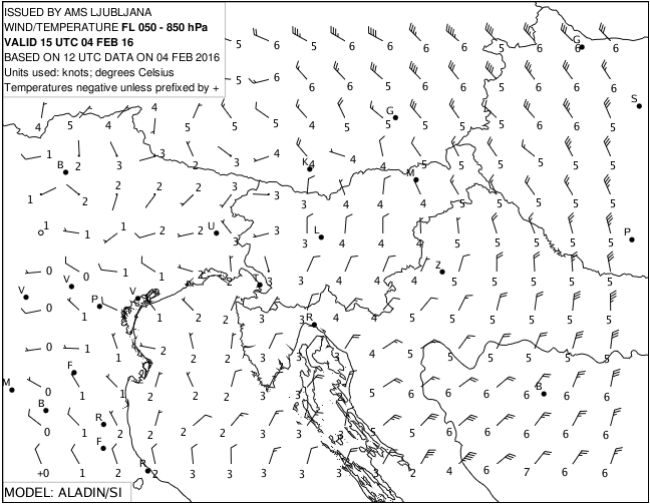 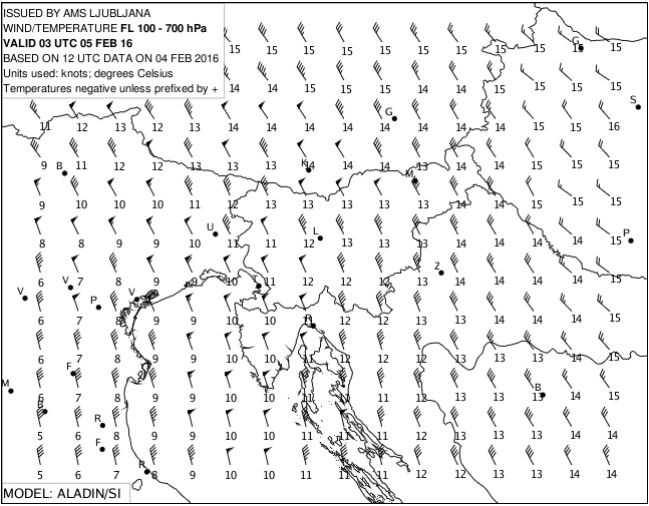 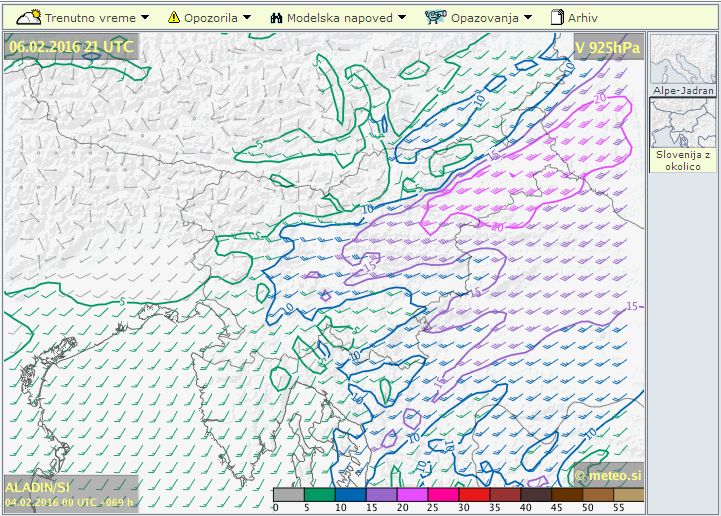 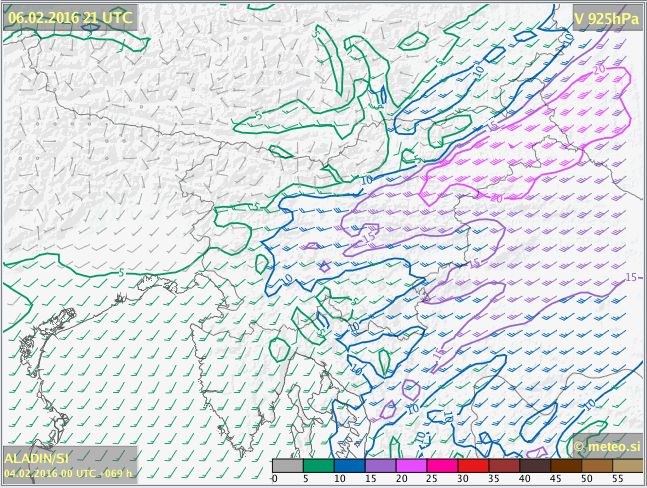 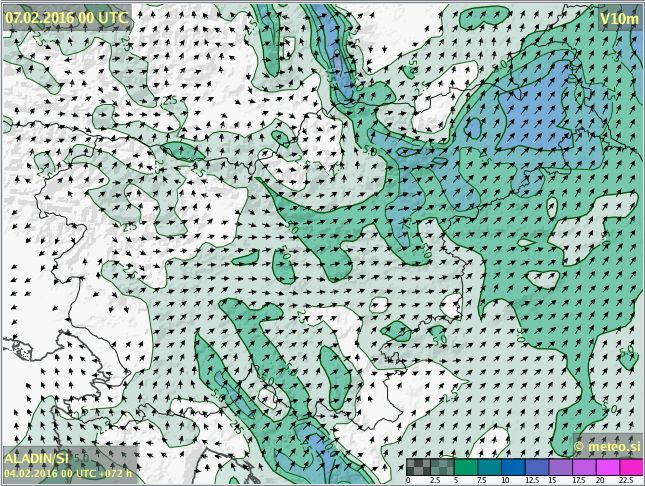 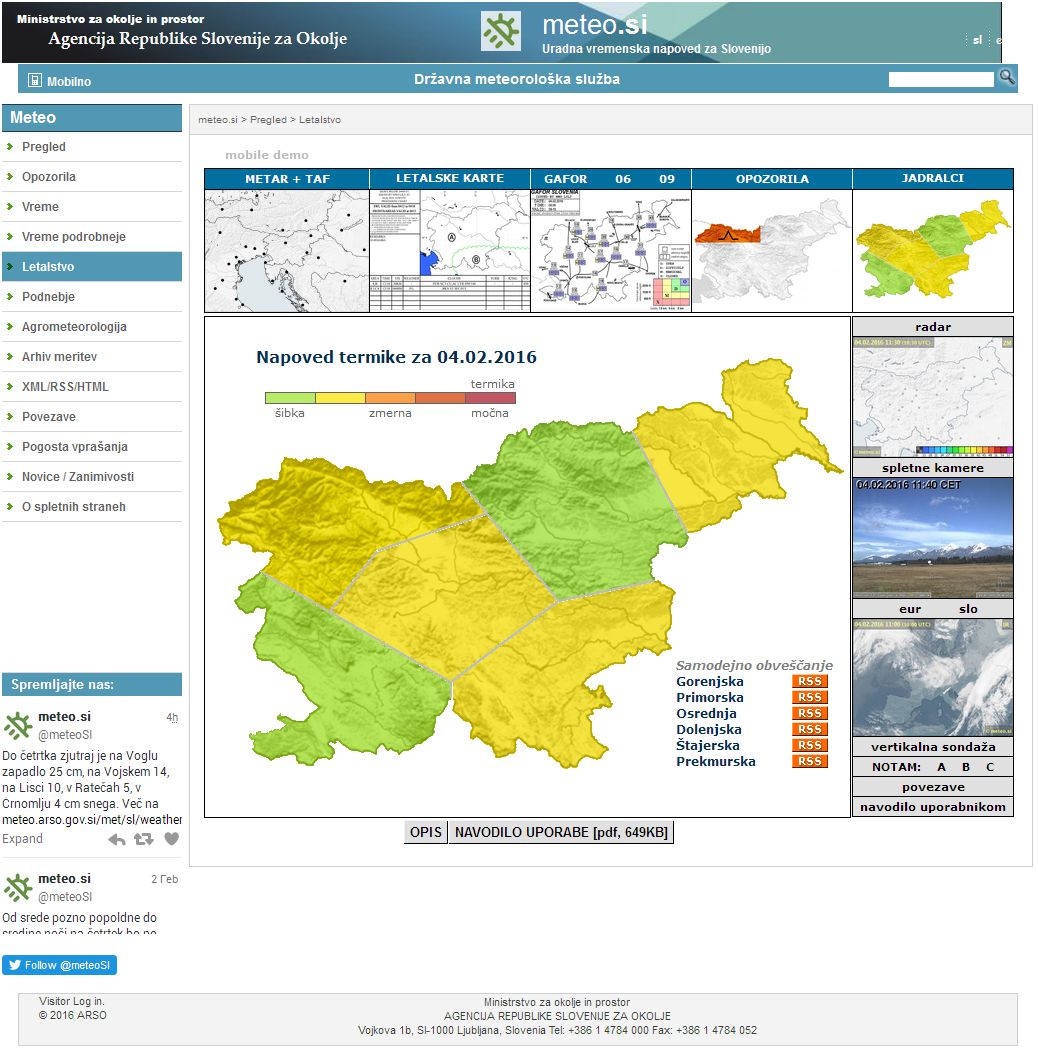 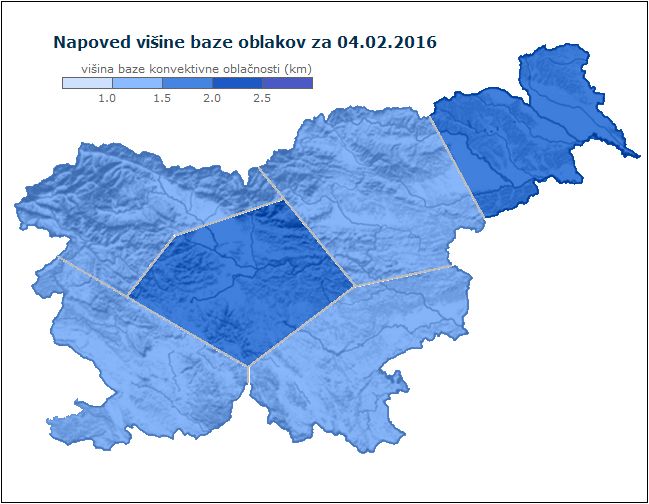 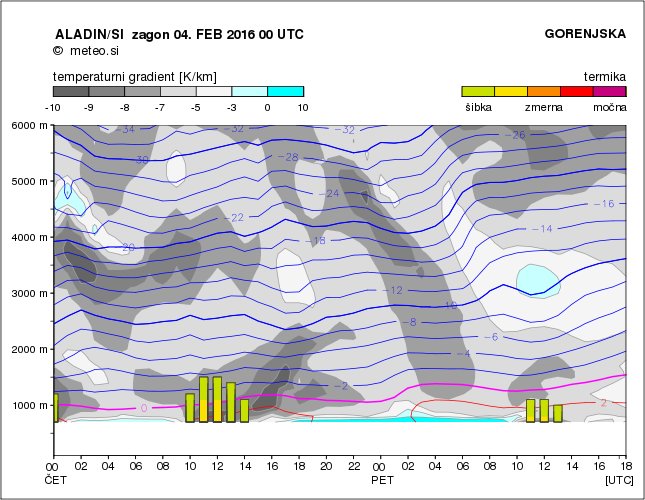 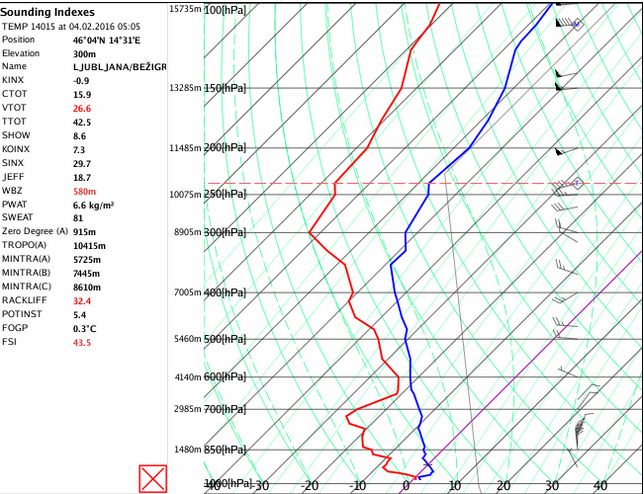 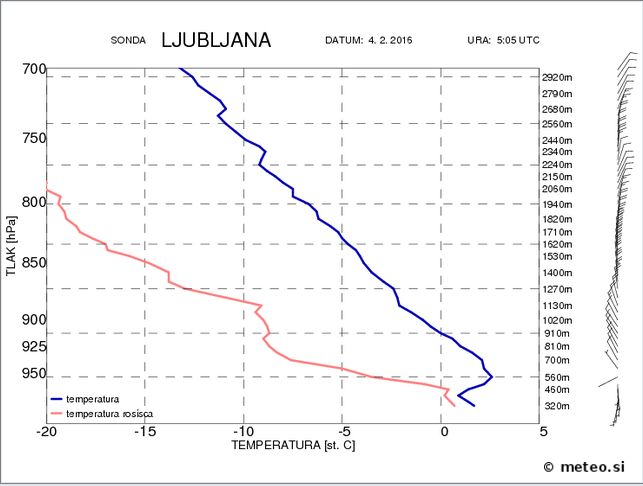 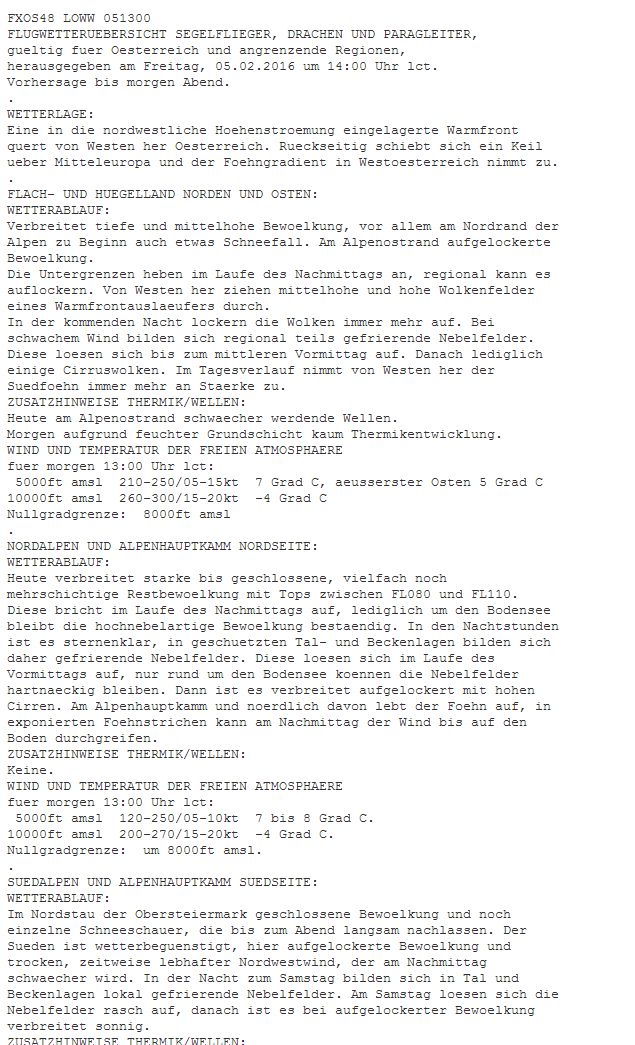 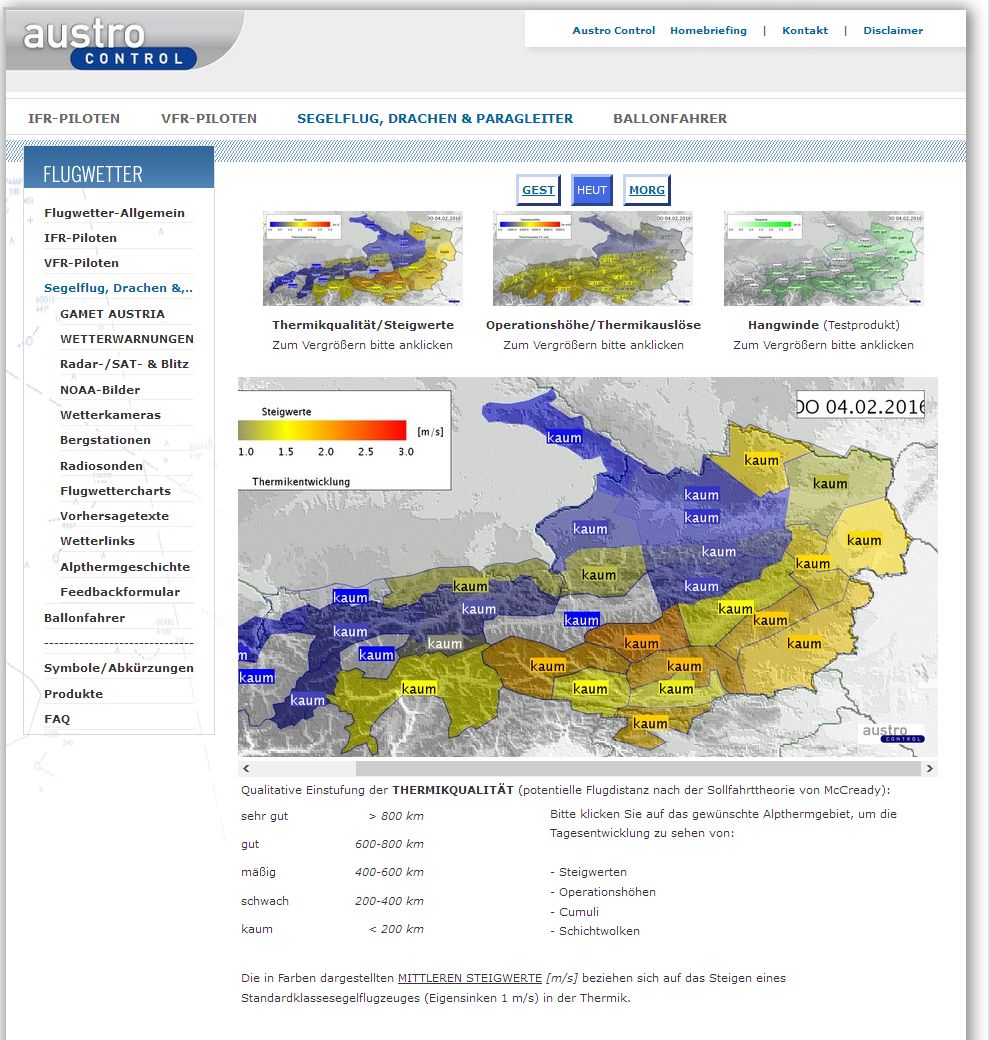 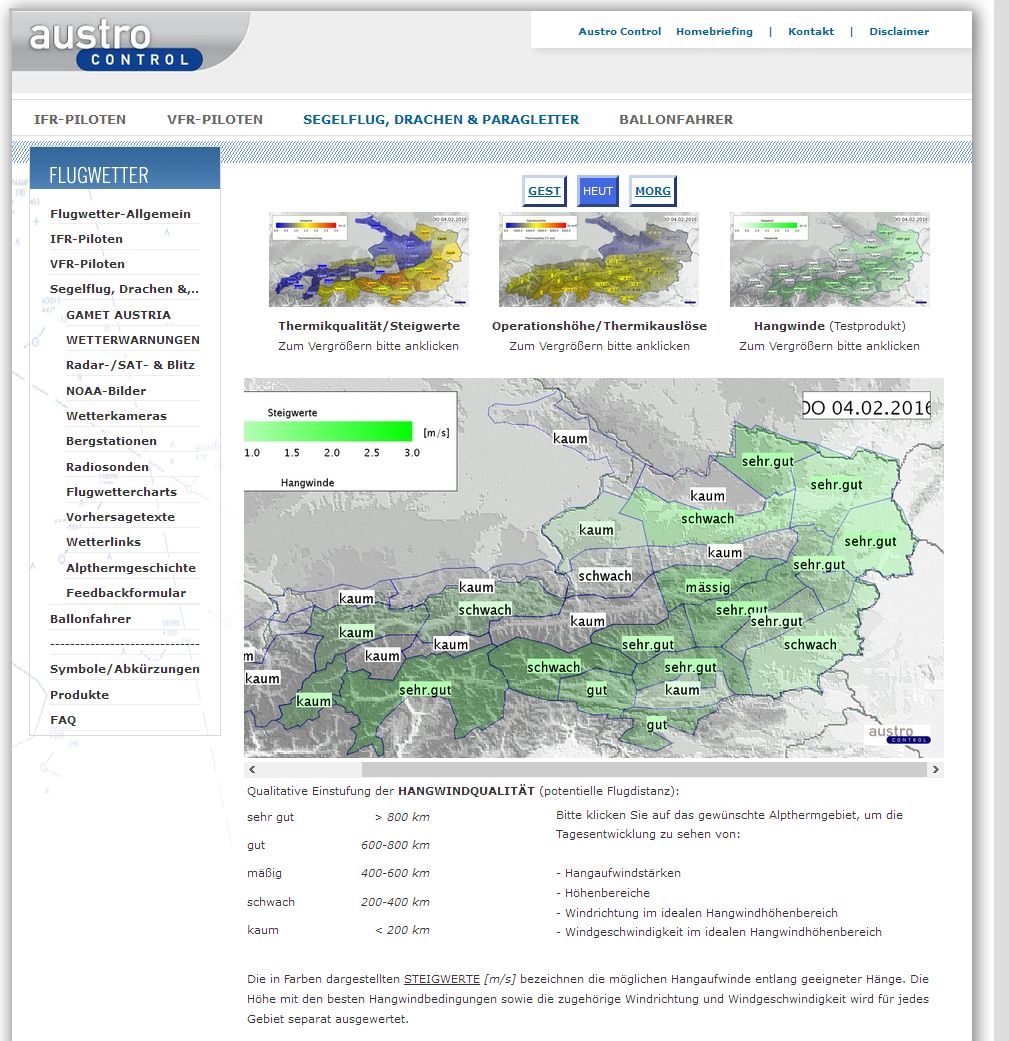 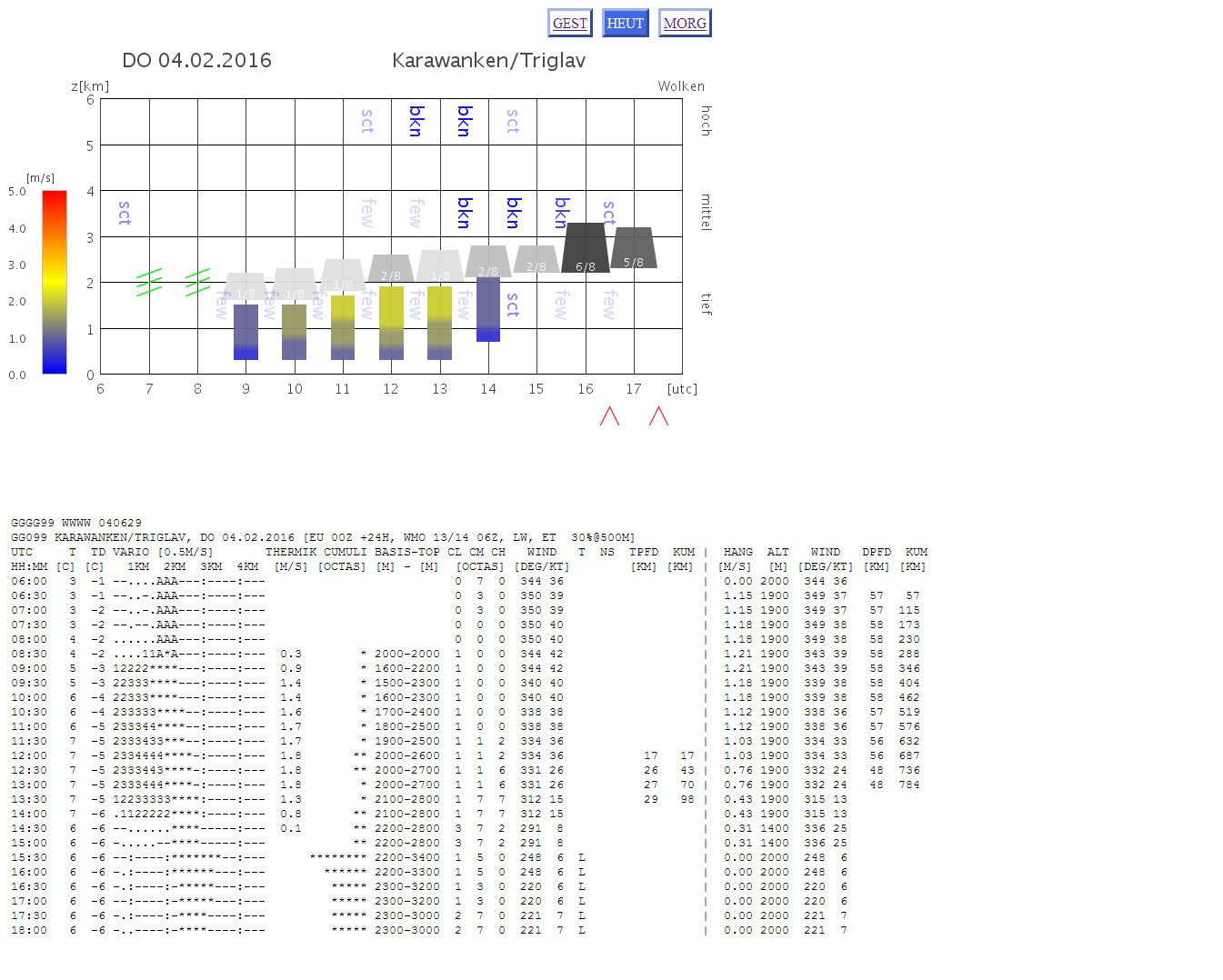 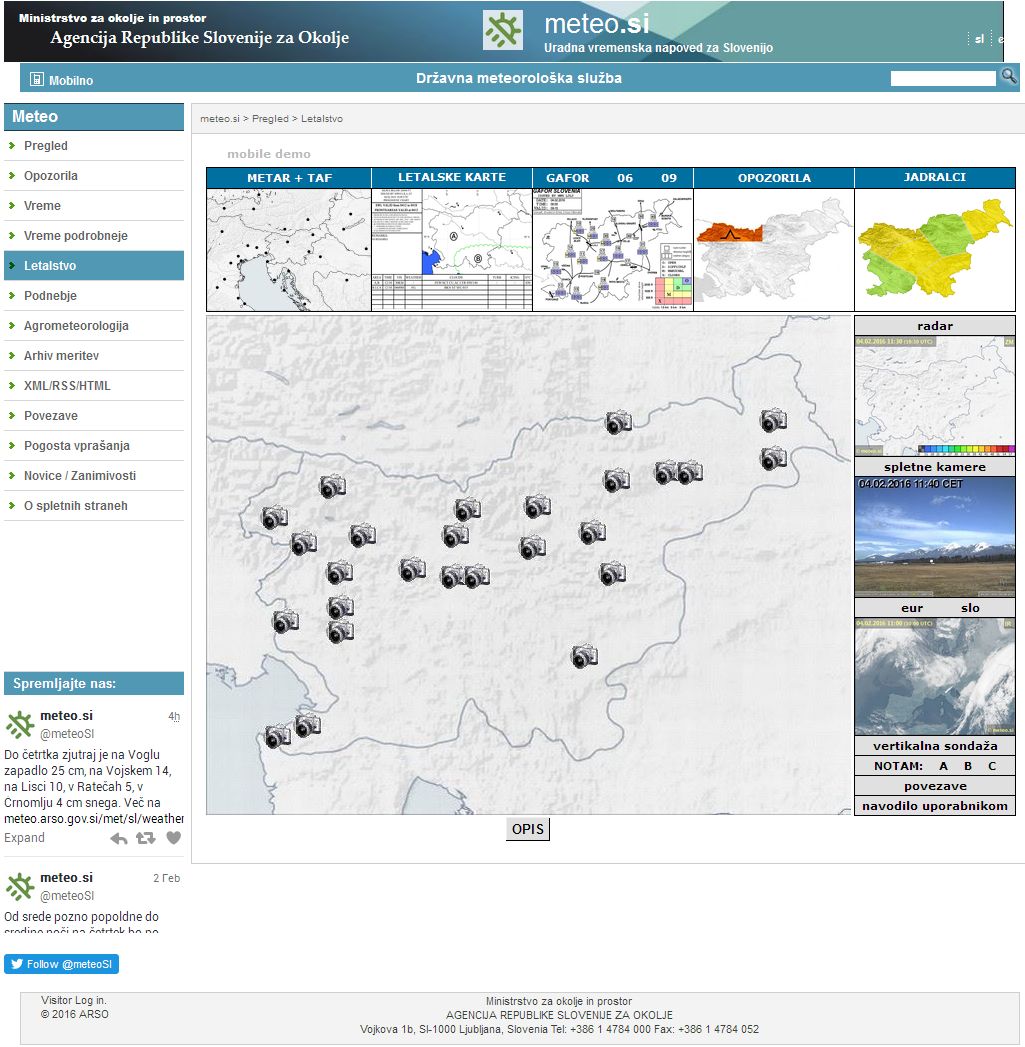 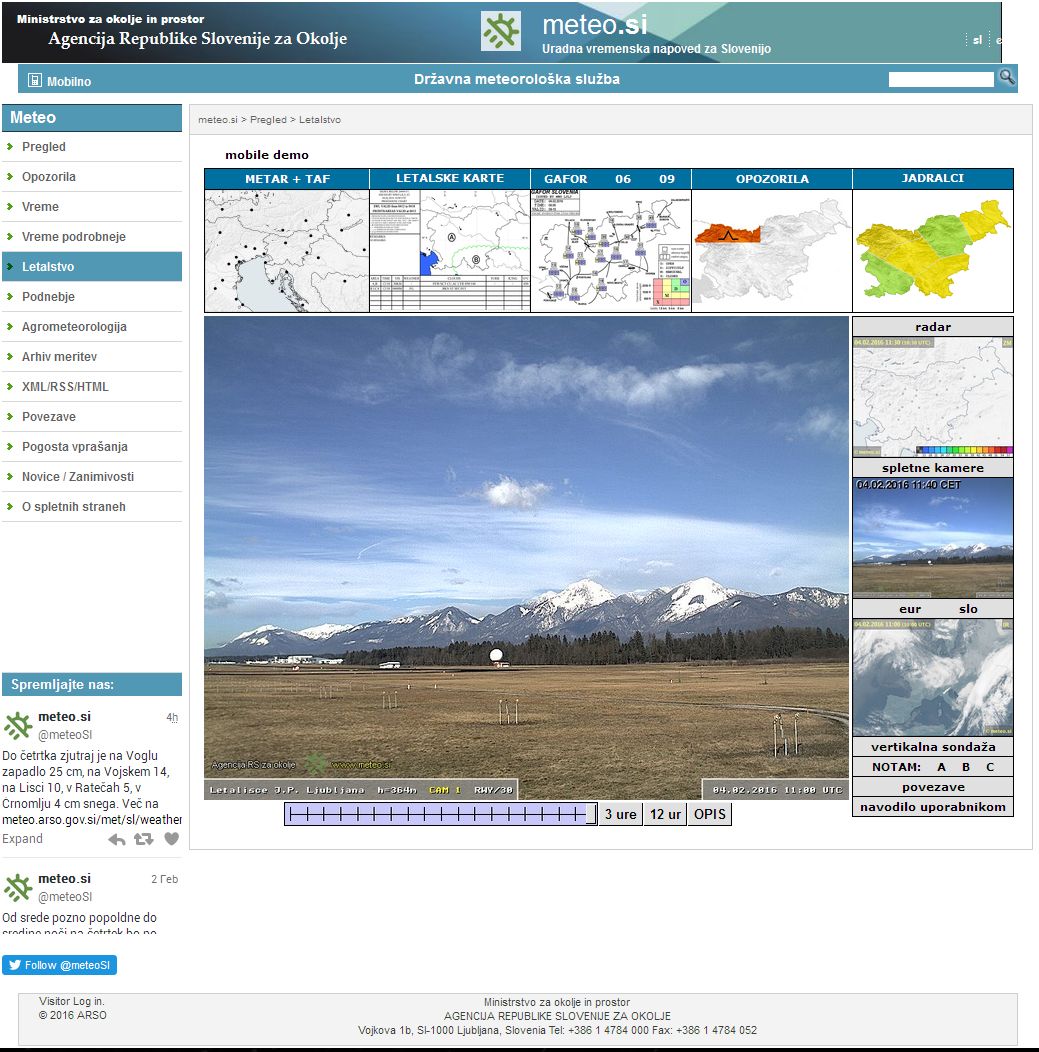 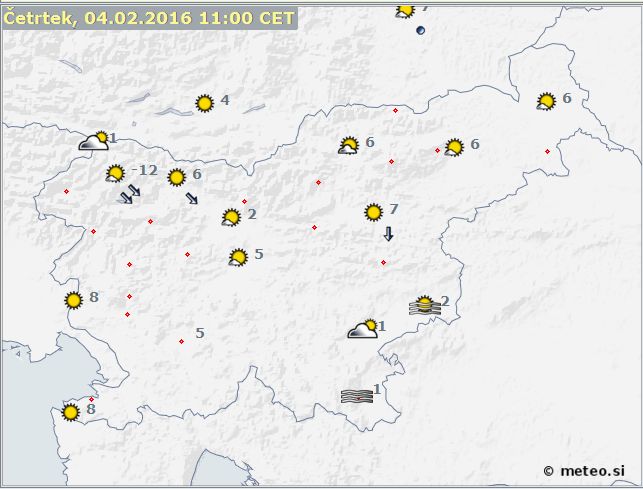 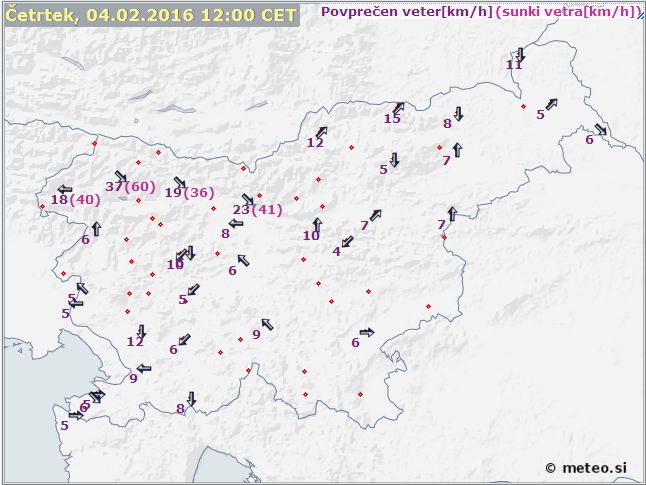 Koristne povezave
http://www.meteo.si/met/sl/aviation/
http://www.meteo.si/met/sl/app/webmet/
http://www.metoffice.gov.uk/public/weather/surface-pressure/
http://www.flug-wetter.at/segelflug/fra_thhe.html
http://www.topmeteo.eu/weather/gliding!charts